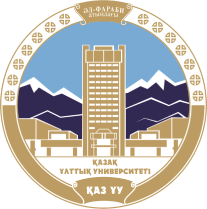 КазНУ им. аль Фарабиисторический факультет кафедра истории Казахстана
Удербаева С.К. 
Лекция по курсу «Микроистория» для магистрантов специальности «История (7M01601)».
Лекция 1.
Что такое микроистория?
Микроистория
Микроистория - направление в исторической науке, изучающее сущностные характеристики прошлого через детальную реконструкцию его микроструктур (изучение «большого в малом»).  В качестве самостоятельного исследовательского направления микроистория начала оформляться в 1960-1970-х годах.
Ро­до­на­чаль­ни­ки микроистории
Карло  Гинз­бург – итальянский историк
Ро­до­на­чаль­ни­ки микроистории
Джованни Леви – итальянский историк, почетный профессор Университета Ка’ Фоскари.
Ро­до­на­чаль­ни­ки микроистории
Карло Пони –
итальянский историк
Ключевую роль в развитии микроистории сыграл  журнал «Quaderni Storici»
С 1981 года журнал стал выпускать серию книг по микроистории
Причины возникновения микроистории
Воз­ник­но­ве­ние микроистории бы­ло обу­слов­ле­но не­удов­ле­тво­рён­но­стью ис­сле­до­ва­те­лей со­стоя­ни­ем тра­диционной ис­то­рической нау­ки. Сто­рон­ни­ки микроистории вы­сту­па­ли про­тив кон­цеп­ций пре­до­пре­де­лён­но­сти ис­то­рического раз­ви­тия с по­зи­ций про­грес­са и мо­дер­ни­за­ции западного тол­ка, за­си­лья мак­ро­под­хо­дов, вед­ших, по их мне­нию, к уни­фи­ка­ции и фор­ма­ли­за­ции про­шло­го, а так­же про­тив при­выч­ной ори­ен­та­ции ис­сле­до­ва­те­лей на изу­че­ние ис­то­рии вла­сти, её ин­сти­ту­тов, элит, со­ци­аль­ных струк­тур и прочего в ущерб ис­то­рии об­ще­ст­ва как та­ко­во­го.
В ка­че­ст­ве аль­тер­на­ти­вы мик­ро­ис­то­ри­ки пред­ла­га­ли дви­гать­ся од­но­вре­мен­но «вширь» (за счёт вклю­че­ния в ис­сле­до­ва­тель­ское по­ле но­вых тем и объ­ек­тов) и «вглубь», по­сколь­ку сме­на при­выч­но­го ра­кур­са и мас­шта­ба по­зво­ля­ла, с их точ­ки зре­ния, бо­лее тон­ко ос­мыс­лить ис­то­рическую ре­аль­ность, её скры­тые ме­ха­низ­мы и при­чин­но-след­ст­вен­ные свя­зи.
Влияние микроистории на развитие исторической науки
В начале XXI века микроистория как ис­сле­до­ва­тель­ское на­прав­ле­ние ока­зы­ва­ет су­ще­ст­вен­ное влия­ние на ми­ро­вую ис­то­рио­гра­фию, хо­тя всё ещё на­хо­дит­ся в ста­дии ста­нов­ле­ния.
Про­дол­жа­ют­ся спо­ры во­круг ос­но­во­по­ла­гаю­щих те­зи­сов микроистории
«Microstoria ne veut pas dire regarder des petites choses, mais regarder petit». «Микроистория означает не разглядывание мелочей, а рассмотрение в подробностях»
Джованни Леви
Микроистория от­ри­ца­ет раз­де­ле­ние на «ти­пич­ное» и «за­ко­но­мер­ное» в ис­то­рии, с од­ной сто­ро­ны, и «не­ти­пич­ное» и «слу­чай­ное» - с дру­гой. От­ка­зы­ва­ясь от све­де­ния ис­то­рического по­ля к на­бо­ру «ве­ду­щих мак­ро­тен­ден­ций», «средних по­ка­за­те­лей», «основных клас­сов», мик­ро­ис­то­ри­ки об­ра­ти­лись к то­му, что ра­нее ка­за­лось «не­важ­ным» и «вто­ро­сте­пен­ным» - к ка­зу­сам и «нор­маль­ным ис­клю­че­ни­ям», ис­то­рии со­ци­аль­ных ни­зов. В ра­бо­тах по микроистории «ма­лень­кий че­ло­век» пред­ста­ёт ак­тив­ным дей­ст­вую­щим ли­цом про­шло­го, имею­щим свой го­лос и реа­ли­зую­щим собственные жиз­нен­ные це­ли и стра­те­гии, уча­ст­вую­щим в фор­ми­ро­ва­нии об­щественных на­строе­ний и так или ина­че влияю­щим на власть. Микроистория вне­сла су­ще­ст­вен­ный вклад в изу­че­ние важ­ней­шей мак­ро­про­бле­мы - взаи­мо­от­но­ше­ния об­ще­ст­ва и вла­сти.
Край­не важ­ным для микроистории яв­ля­ет­ся вы­бор объ­ек­та ис­сле­до­ва­ния. Ча­ще все­го эти­ми объ­ек­та­ми яв­ля­ют­ся хо­ро­шо от­ра­жён­ные в ис­точ­ни­ках ча­ст­ные слу­чаи, по­ступ­ки, си­туа­ции, био­гра­фии лю­дей, а так­же жиз­не­дея­тель­ность кол­лек­ти­вов и общ­но­стей. При этом для микроистории ха­рак­те­рен осо­бый ра­курс: она изу­ча­ет яв­ле­ние или со­ци­ум не «свер­ху», а «сни­зу» и «из­нут­ри». Микроисторию ин­те­ре­су­ет не ис­то­рия се­мьи, де­рев­ни или тру­до­во­го кол­лек­ти­ва, а то, что про­ис­хо­дит на уров­не свя­зей, от­но­ше­ний и про­цес­сов в се­мье, в де­рев­не, внут­ри тру­до­во­го кол­лек­ти­ва, с по­сле­дую­щим вы­хо­дом на бо­лее ши­ро­кий кон­текст. Та­кой под­ход род­нит микроисторию с ис­то­ри­ей по­все­днев­но­сти и ис­то­рической  ан­тро­по­ло­ги­ей.
Микроистория предъ­яв­ля­ет осо­бые тре­бо­ва­ния к ба­зе ис­точ­ни­ков, обу­слов­лен­ные не­об­хо­ди­мо­стью осу­ще­ст­в­ле­ния дву­еди­ной за­да­чи: де­таль­ной ре­кон­ст­рук­ции объ­ек­та ис­сле­до­ва­ния и кон­тек­ст­ной про­ра­бот­ки ма­те­риа­ла (без по­след­не­го не­воз­мо­жен вы­ход на мак­ро­уро­вень). Мик­ро­ис­сле­до­ва­ния пред­по­ла­га­ют по­сто­ян­ное со­от­не­се­ние по­лу­чен­ных ре­зуль­та­тов с со­ци­аль­ным и ин­сти­ту­цио­наль­ным кон­тек­стом, ис­поль­зо­ва­ние ком­плекс­но­го под­хо­да. Ис­то­рик то вы­хо­дит за гра­ни­цы объ­ек­та мик­ро­ис­сле­до­ва­ния, то воз­вра­ща­ет­ся на­зад, дей­ст­вуя по прин­ци­пу «чел­но­ка». Ме­то­ди­ки мик­ро­ана­ли­за по­сто­ян­но со­вер­шен­ст­ву­ют­ся, вби­рая в се­бя дос­ти­же­ния смеж­ных на­прав­ле­ний и гу­ма­ни­тар­ных дис­ци­п­лин. Ус­пеш­но при­ме­ня­ют­ся ме­то­ды фраг­мен­та­ции объ­ек­та ис­сле­до­ва­ния и ре­кон­ст­рук­ции по со­хра­нив­шим­ся ми­ниа­тю­рам, дис­кур­сив­ный под­ход, case studies, «уст­ная ис­то­рия» и др.
ЛИТЕРАТУРА
Микроистория//Энциклопедия Всемирная история//Режим доступа: URL https://w.histrf.ru/articles/article/show/mikroistoriia
Ме­дик Х. Мик­ро­ис­то­рия // Thesis: Тео­рия и ис­то­рия эко­но­ми­че­ских и со­ци­аль­ных ин­сти­ту­тов и сис­тем. Аль­ма­нах. М., 1994. Т. 2. Вып. 4.
Ис­то­рик в по­ис­ке: Мик­ро- и мак­ро­под­хо­ды к изу­че­нию про­шло­го. М., 1999.
Гинз­бург К. Сыр и чер­ви. Кар­ти­на ми­ра од­но­го мель­ни­ка, жив­ше­го в XVI в. М., 2000.
Жу­рав­лев С.В. «Ма­лень­кие лю­ди» и «боль­шая ис­то­рия»: Ино­стран­цы мо­с­ков­ско­го Элек­тро­за­во­да в со­вет­ском об­ще­ст­ве 1920-30-х гг. М., 2000.
Про­шлое - круп­ным пла­ном: со­вре­мен­ные ис­сле­до­ва­ния по мик­ро­ис­то­рии / Под ред. М. Кро­ма, Т. Зо­кол­ла, Ю. Шлюм­бо­ма. СПб., 2003.
Вопросы для проверки знаний:
1.Историография темы.
2. Что стало причиной возникновения микроистории как отдельного научного направления?
3. Что такое социальная история?